1
Lossingsectoren 2020  PE Vlaams-Brabant
24/11/2019
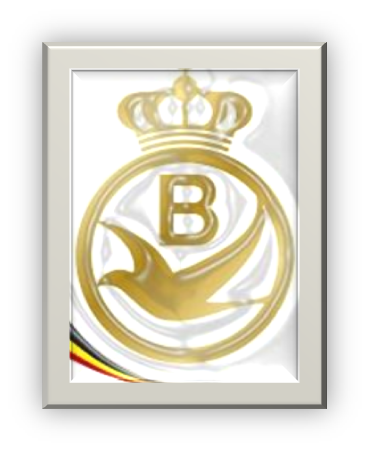 2
24/11/2019
Voorafgaand een weinig historiek!
3
De volgende kaart geeft ons de indeling van de sectoren.
Rode lijnen, geldig tot en met 2008 en eerder.
Paarse lijnen, geldig in PE-Vlaams-Brabant vanaf 2009.
13/01/2020
4
13/01/2020
5
24/11/2019
Het matrix-rastersysteem
Studie uitgewerkt  door een onafhankelijke expertengroep en voorgelegd aan de leden van het Nationaal Sportcomité KBDB op 1 februari 2019 en bijlage bij de dagorde van de Nationale Algemene vergadering  KBDB van 22 februari 2019.

Het matrix-rasterssysteem voor België  werd uitgewerkt met 123 verticale lijnen vanuit Limoges St Yrieux (van West naar Oost) en 37 horizontale lijnen (van Zuid naar Noord).
6
13/01/2020
Het  matrix-rastersysteem levert op basis van driehoeksmeetkunde (afstanden en hoekwaarden) in totaal 4551grids-rasters van 2.5km (breedte) bij 5 km (hoogte) op. 

Binnen 1819 vakjes-grids bevinden zich duivenhokken.
7
13/01/2020
8
13/01/2020
9
13/01/2020
10
13/01/2020
11
13/01/2020
12
Omzetting van het matrix-rastersysteem op de PE       Vlaams-Brabant
24/11/2019
Het doel is de huidige kromme sectorale grenzen van de lossingsectoren te herschikken naar geografische rechte lijnen welke elk op 20km van elkaar liggen.
De transpositie  van het matrix-rasterssysteem beperkt zich tot de verticale lijnen. 
Dit leverde het volgende op: 
Binnen de grenzen van Vlaams-Brabant: 2 verticale lijnen met een breedte van 20km per sector, aangezien de PE Vl-Brabant opteerde om voor de huidige sector 1 een breedte toe te passen van 40 km.
13
13/01/2020
De “2” rode lijnen binnen de gekleurde kaart geeft ons een indicatie van de afbakening van de “3” sectoren weer.
14
13/01/2020
15
13/01/2020
De volgende kaart toont de diverse afbakeningen:
Uiterst linkse blauwe lijn: grenslijn Oost-Vlaanderen en Vlaams-Brabant sector 1.
Gele lijn : grenslijn tussen sector 1 en sector 2.
Rode lijn: grenslijn tussen sector 2 en sector 3.
Uiterst rechtse rode lijn: grenslijn Vlaams-Brabant en Limburg.
16
13/01/2020
17
13/01/2020
Binnen deze nieuwe afbakening van de lossingsectoren  kunnen ENKEL de hokken gelegen binnen een aanpalende rechthoek van 2,5 km breed ten westen of ten oosten van de lossingssector-lijn,  kiezen in welke sector ze definitief willen spelen.
Dit wordt geïllustreerd door de groene lijnen op een breedte van 2.5km van de sectorlijnen.
De deelnemingzone voor vluchten met aparte lossingsuren dient zich te bevinden binnen de afbakening van de sectorlijnen.
18
13/01/2020
19
Sector 1
13/01/2020
20
Sector 2
13/01/2020
21
Sector 3
13/01/2020
22
Stappenplan
Realisatie van een rekentool waarmee de liefhebbers en de verenigingen kunnen zien in welke lossingssector  het hok gelegen is.
13/01/2020
Stappenplan
23
Legende van de tool :
Sect 1
Sect 1 Oost: 2.5km links aan de grenslijn tussen Sect 1 en Sect 2 
Sect 2 West: 2.5km rechts aan de grenslijn tussen Sect 1 en Sect 2 
Sect 2
Sect2 Oost: 2.5km links aan de grenslijn tussen Sect 2 en Sect 3 
Sect 3 West: 2.5km rechts aan de grenslijn tussen Sect 2 en Sect 3 
Sect 3
13/01/2020
24
Stappenplan
Publicatie van deze tool op de website van de KBDB onder de rubriek  PE/SPE – PE Vlaams Brabant  zodat de liefhebbers en verenigingen deze voor gebruik kunnen downloaden.
Hieronder een voorbeeld van deze tool:
13/01/2020
25
Stappenplan
13/01/2020
26
Stappenplan
13/01/2020
27
Stappenplan
De verenigingen verzoeken de hoklijstleden van 2020 die een keuze kunnen maken, hun definitieve keuze te bepalen voor een vastgelegde datum.
De verenigingen vullen de door het secretariaat van de PE Vl-Brabant opgestelde  lijst van de liefhebbers met hun keuze in en verzenden deze digitaal voor een vastgelegde datum naar het secretariaat van de PE.
13/01/2020
28
Stappenplan
Het secretariaat  bundelt deze lijsten tot een geheel .
Voor de aanvang van het seizoen publiceert het secretariaat deze lijst , die alleen toegankelijk is met een login van de verenigingen, onder de rubriek PE/SPE – PE Vlaams-Brabant.
De verenigingen ontvangen een geëigende login voor consultatie van deze lijst.
De verenigingen verzenden wekelijks  digitaal de verkorte spiegellijsten en de uitslagen naar het secretariaat van de PE Vlaams-Brabant.
13/01/2020
29
13/01/2020
De weg naar de toekomst.
30
13/01/2020
Het vooruitstrevende systeem van geografische lossingssectoren!
31
24/11/2019
Bedankt voor jullie aandacht!